Normalverteilung - UmkehraufgabeStandardabweichung ist gesucht
Umkehraufgabe Typ 4: Standardabweichung ist gesucht
Bestimmung ohne Technologie – Transformation zur Standardnormalverteilung
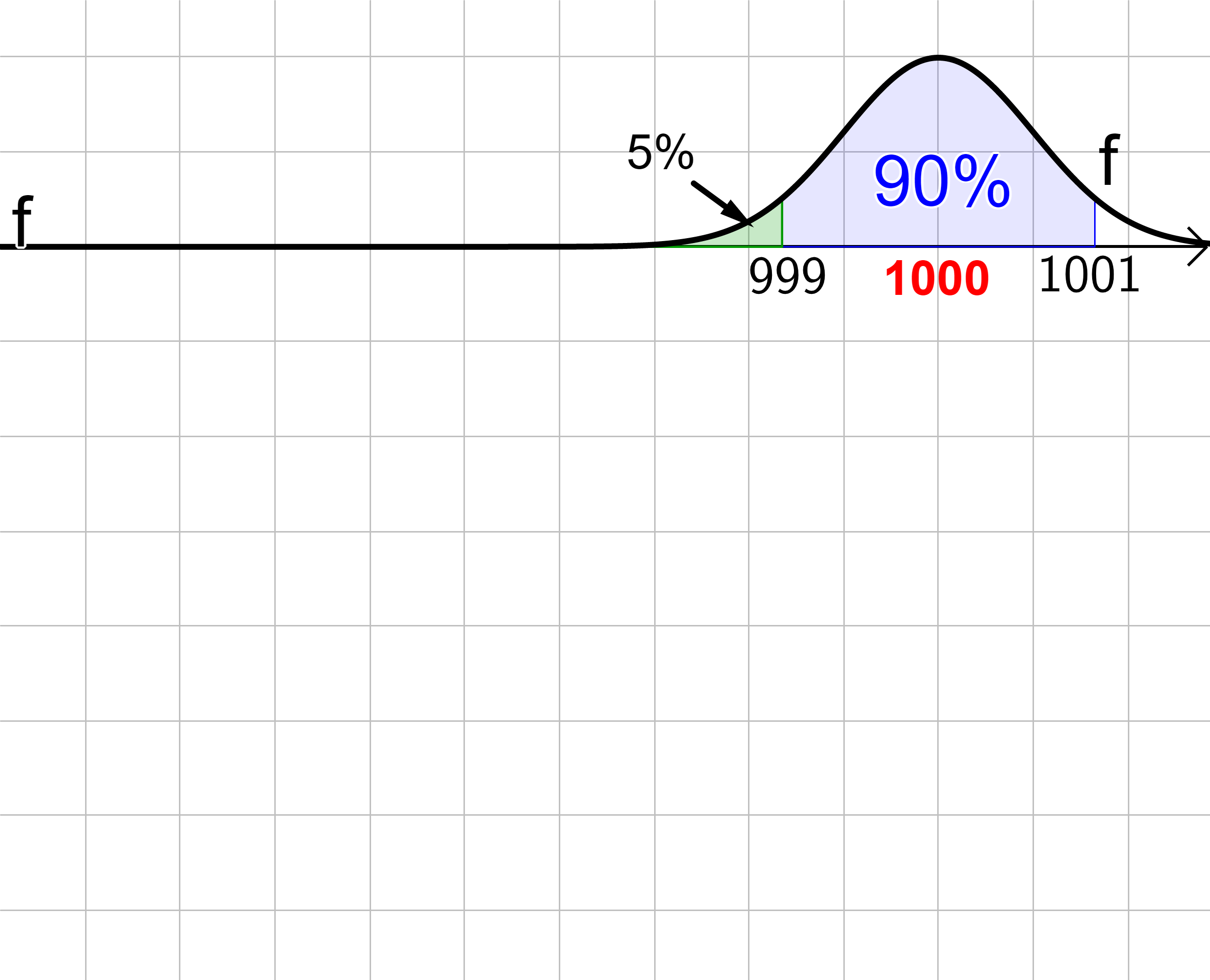 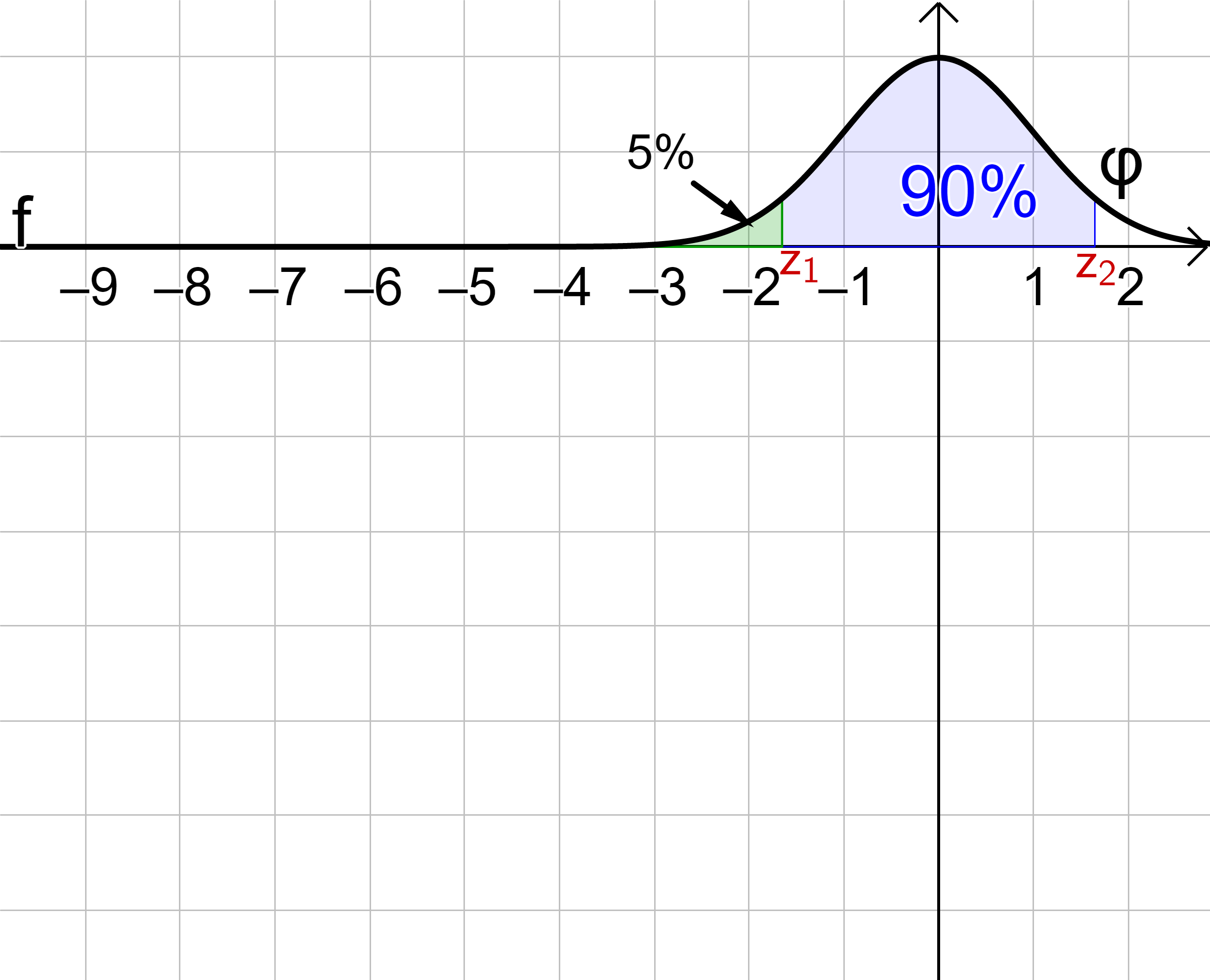 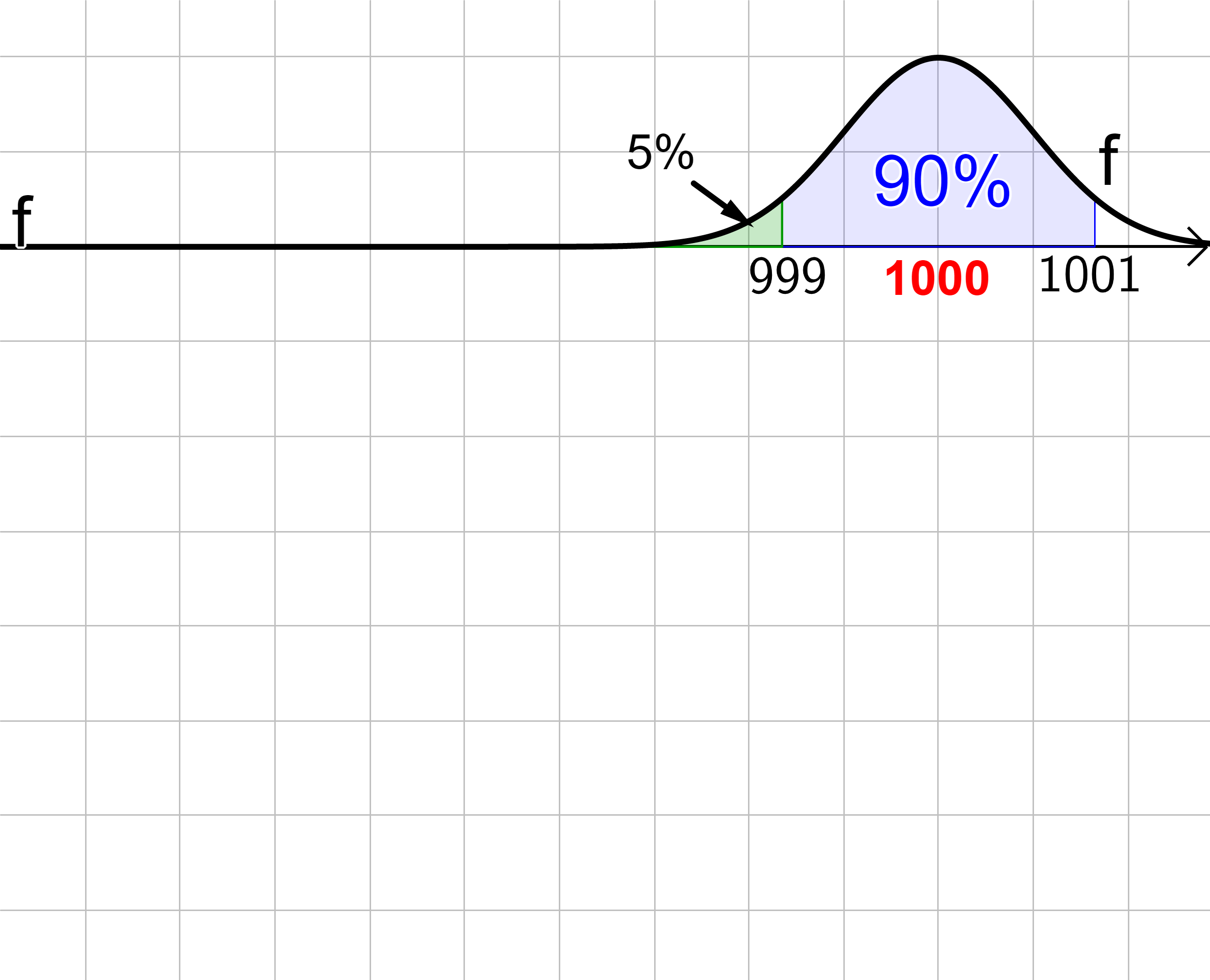 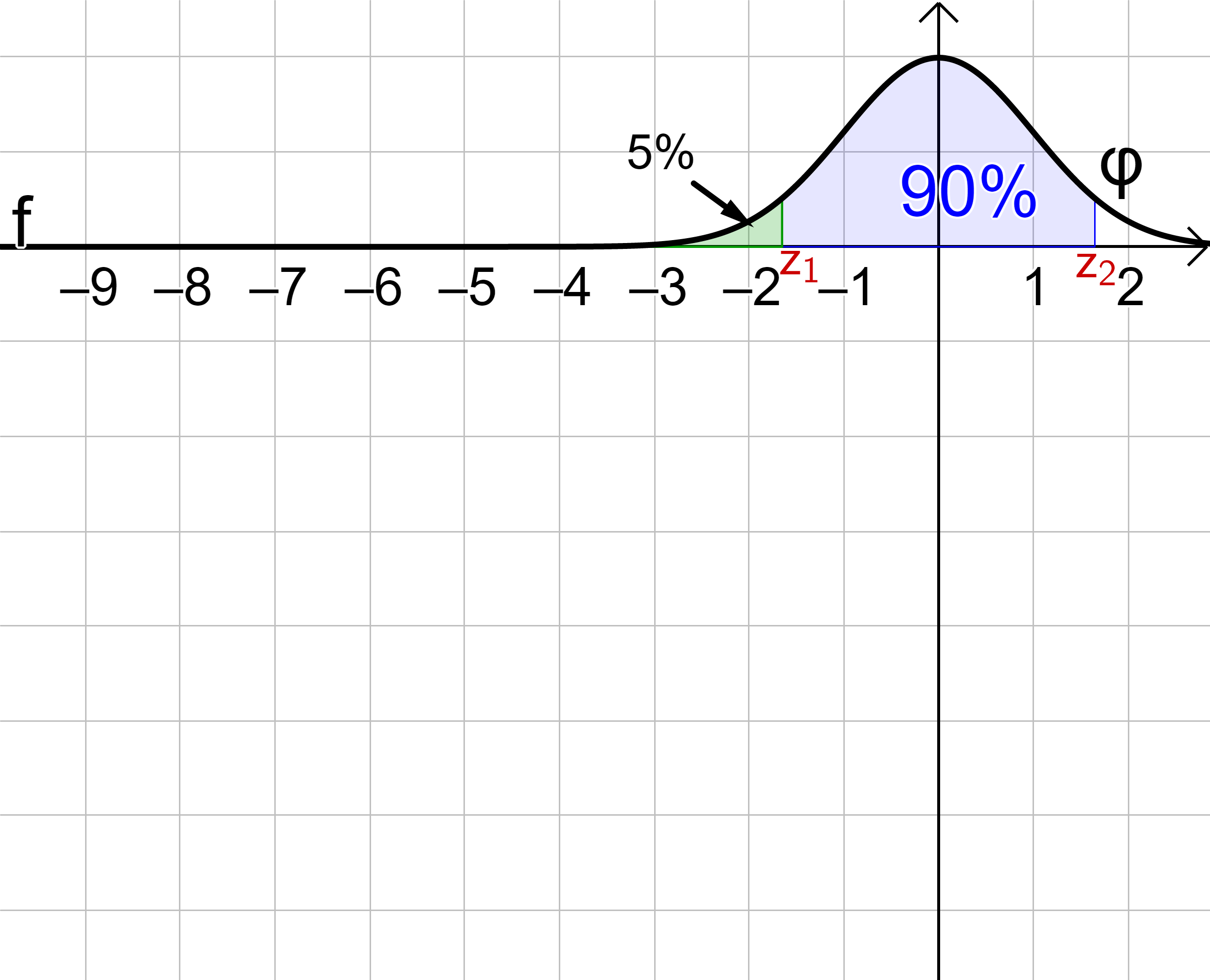 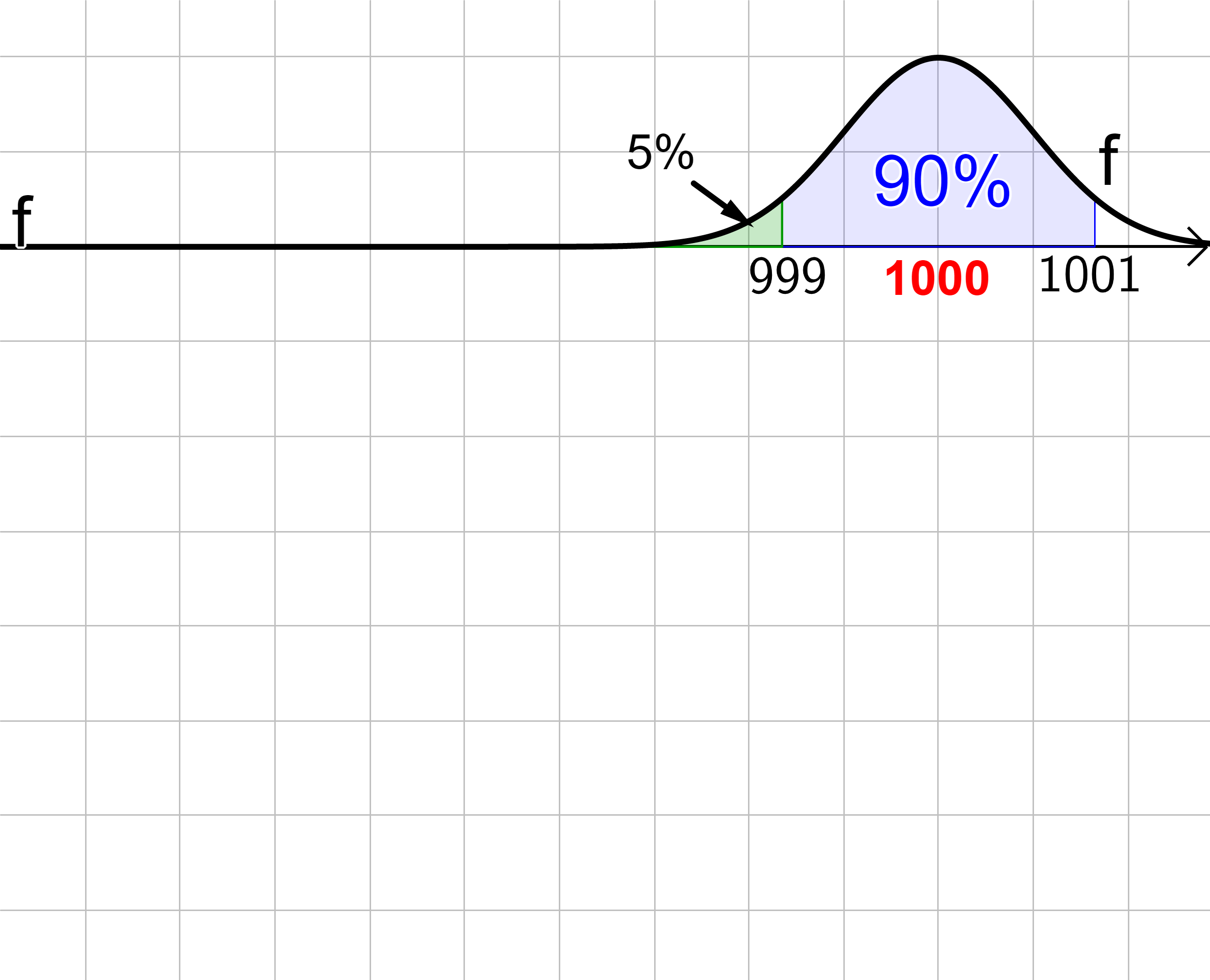 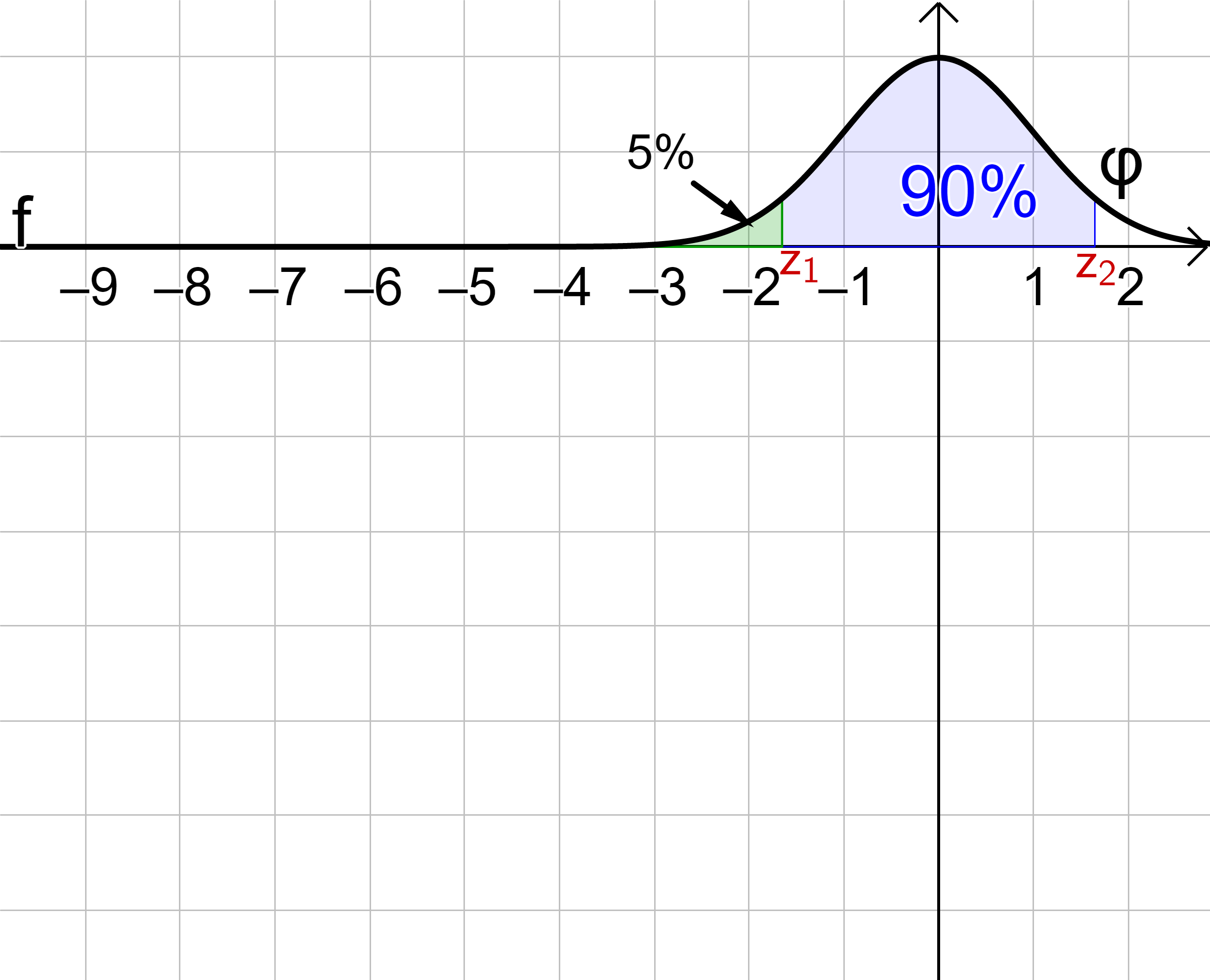 Schritt 2: Bestimmung der Standardabweichung
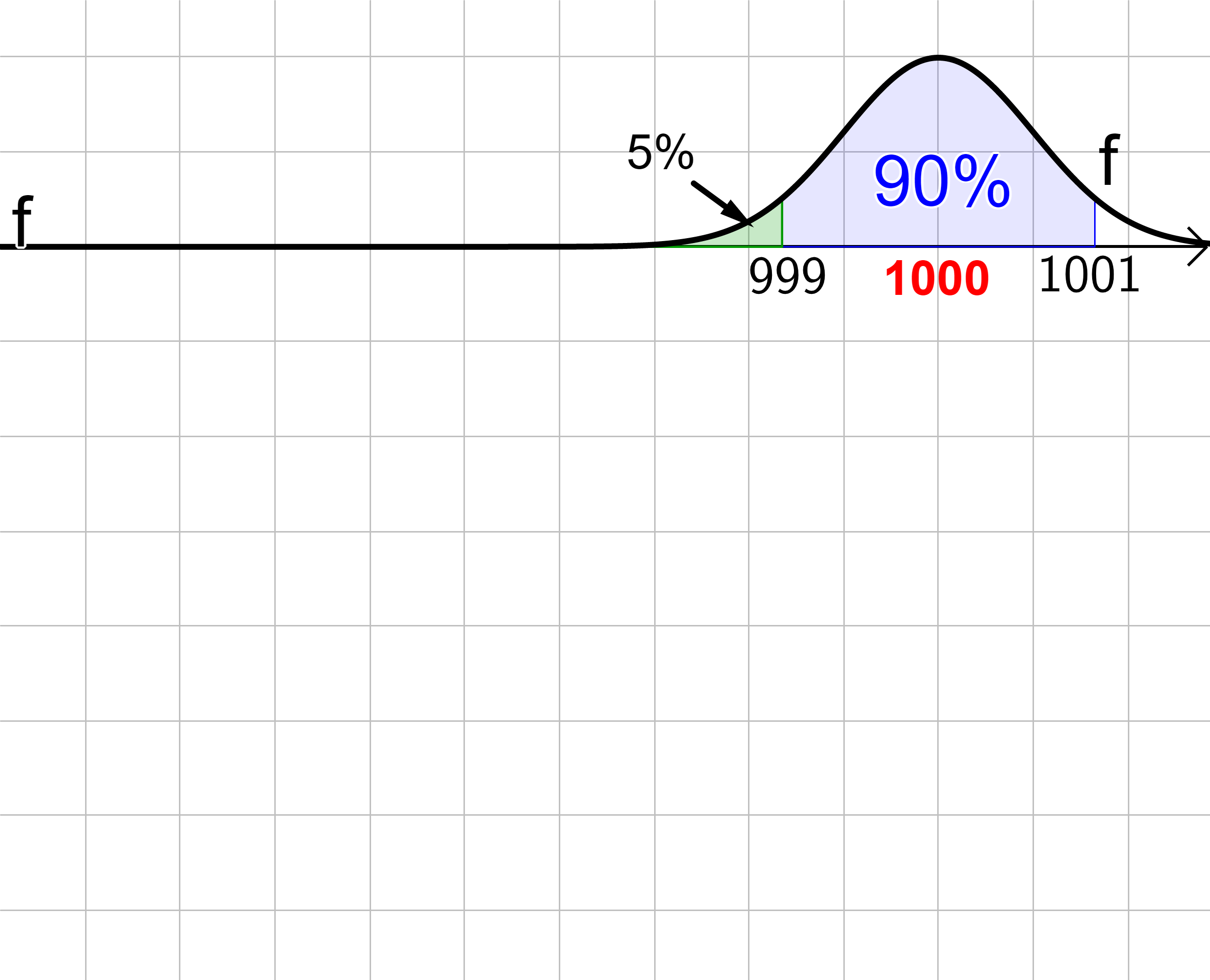 Lösen mit GeoGebra in CAS:
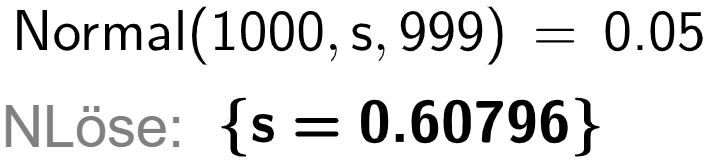 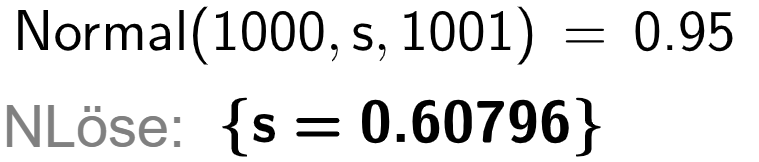